Image Reconstruction from Human Brain Activity
Gaurav Aggarwal, Mark Shaw, Christian Wolf
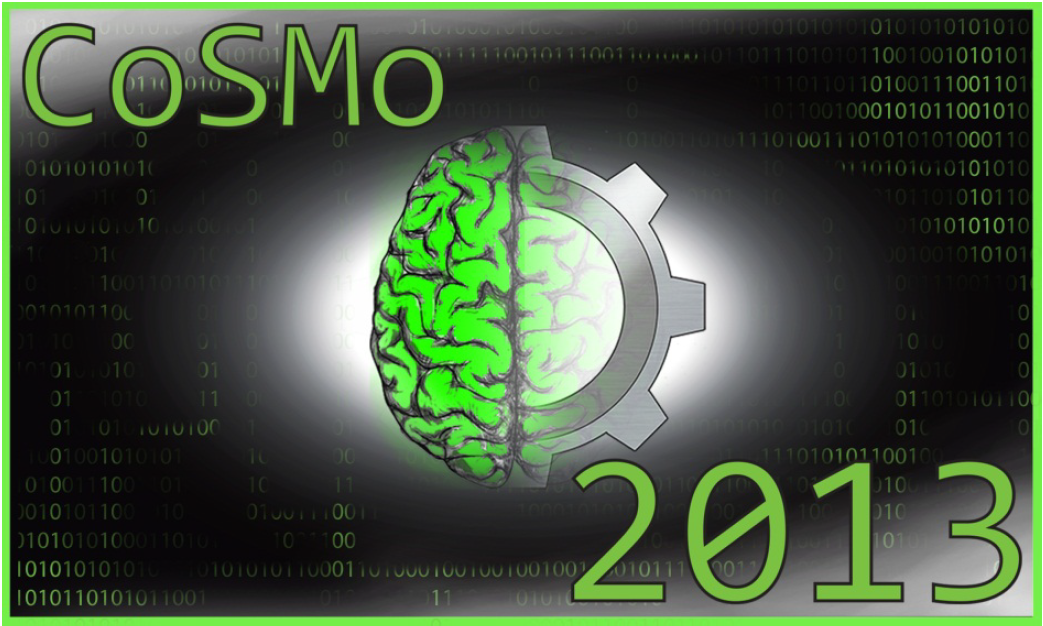 Retinotopy
Fovea
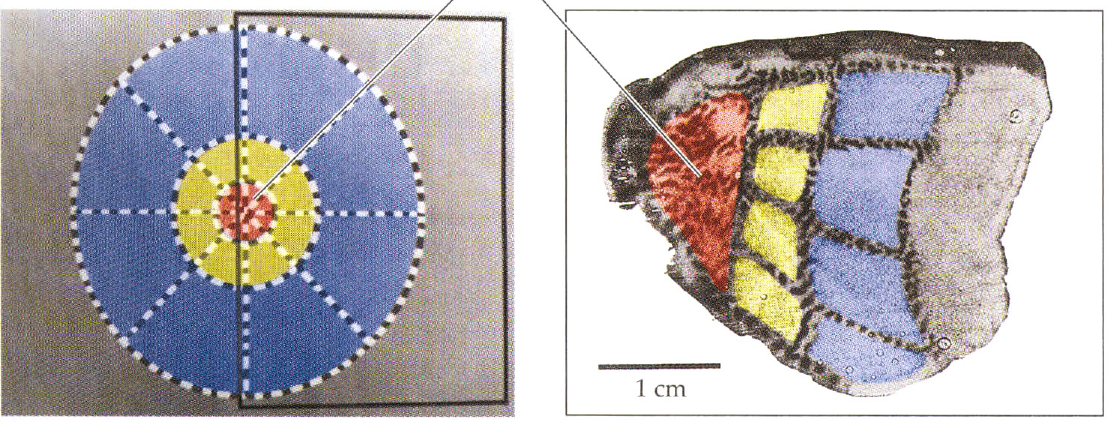 Visual Field
Visual Cortex
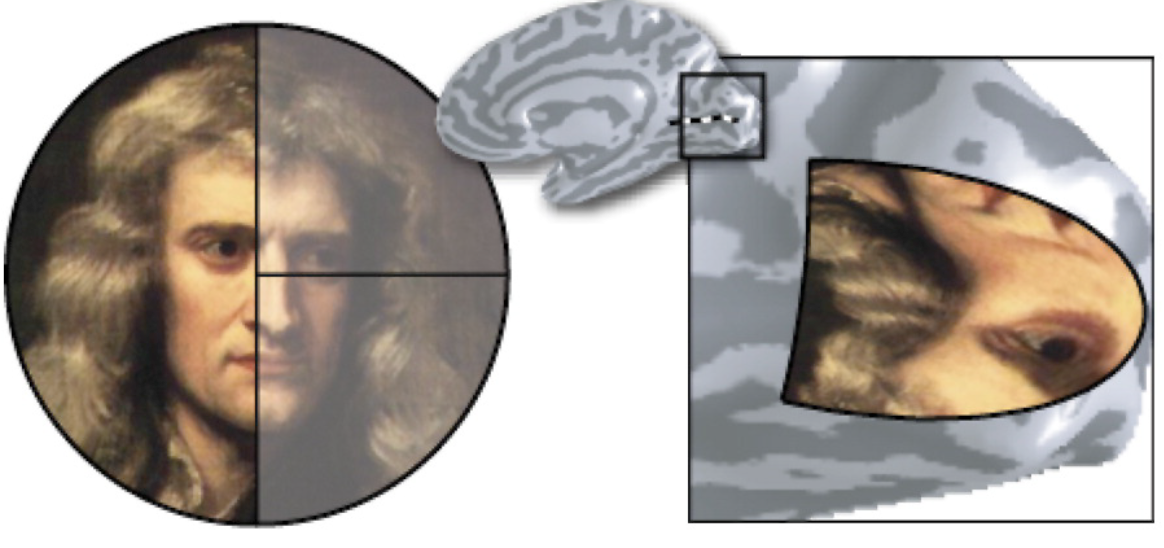 16.08.2013
CoSMo 2013
2
[Speaker Notes: Neurons which are close together in visual cortex respond to the same location in the visual field. This creates a retinotopic map on the cortex, with locations in the center of the visual field have an inflated representation on the brain like a blown up balloon.]
Classification
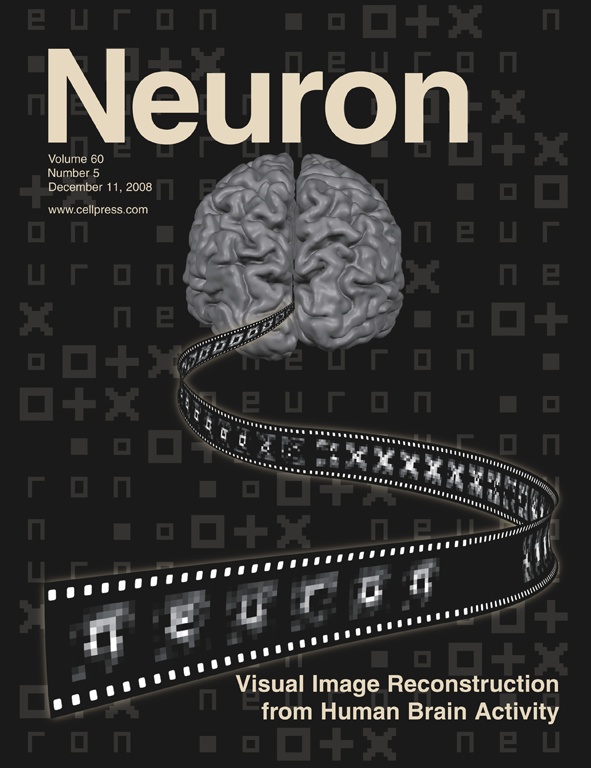 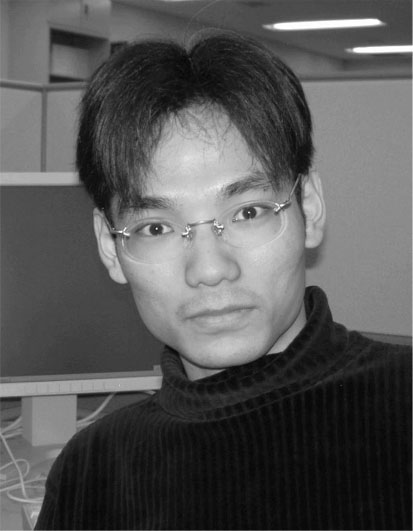 Yoichi Miyawaki (2008)
16.08.2013
CoSMo 2013
3
[Speaker Notes: In 2008 Miyawaki and colleagues made headlines and the front page of Neuron when they used the retinotopy of the visual cortex and activity in an fMRI scanner to reconstruct the images that people saw from their brain activity.]
Procedure Miyawaki et al. (2008)
Train on Random Images (fMRI)10 x 10 black-white Pixels 
Reconstruct Target Images from V1,V2,V3 activity
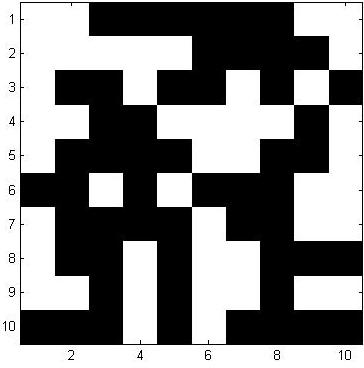 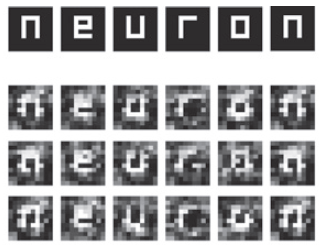 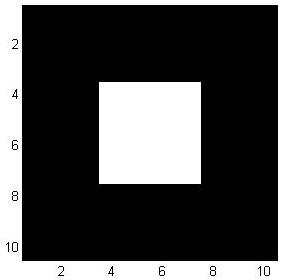 16.08.2013
CoSMo 2013
4
[Speaker Notes: Their experiment consisted of two phases, in the first a random array of pixels which were white and black on a 10 by 10 grid were shown. Afterwards brain activity here is used to train classifiers. 

Then actual objects are shown on the same grid, and brain activity here is used only to test the classifier’s accuracy. 

Here you can see the reconstruction letter by letter of the word neuron.]
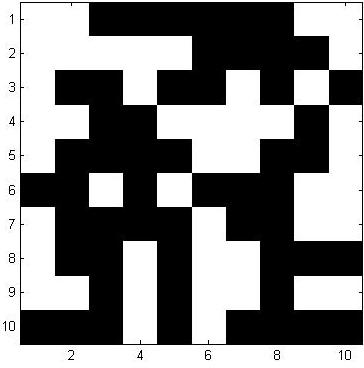 How?
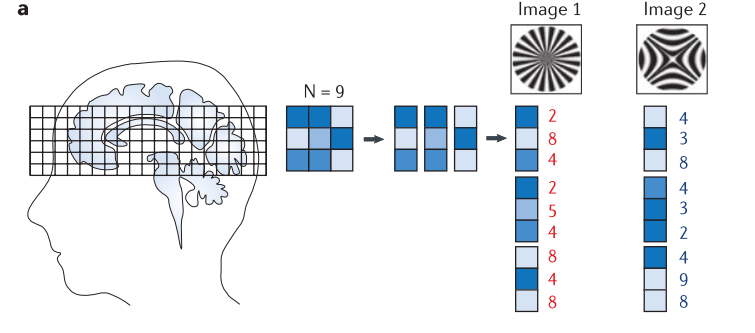 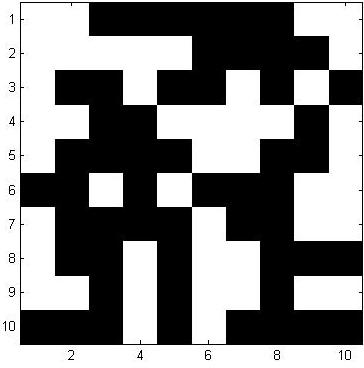 How?
16.08.2013
CoSMo 2013
6
1*1 Decoder
Basis
1
1
1
1
1	1
1*2
Decoder
Basis
1	1
1

1
1

1
2*1 Decoder
Basis
1           1

1           1
2*2 Decoder
Basis
[Speaker Notes: Most Trivial way to classify is to consider each brain voxel individually

Can a certain pattern of brain activity be indicitive of whether a pixel was black or white?]
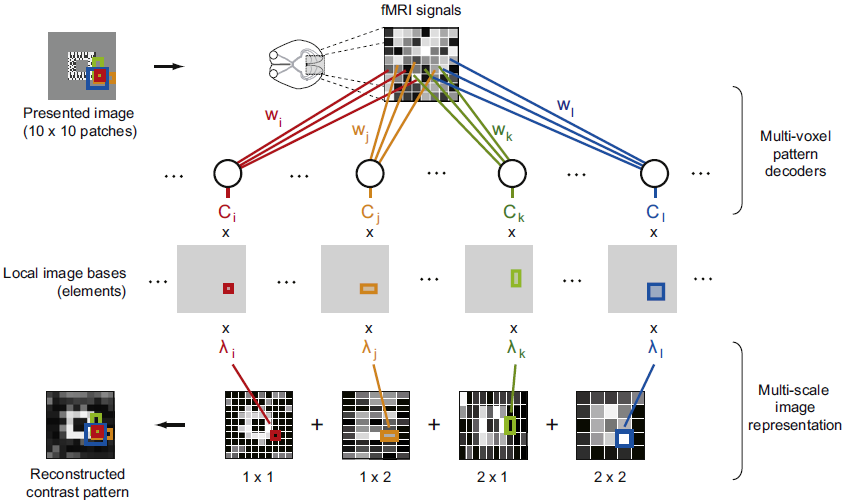 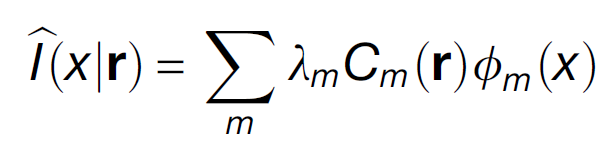 16.08.2013
CoSMo 2013
8
[Speaker Notes: Participants shown 10*10 grid of pixels, obtain an fMRI signal
Can a certain pattern of brain activity be indicitive of whether a pixel was black or white?

Decoder tries to see how certain groups of voxels correlate with pixel
1*1:
1*2: picks up vertical contrast
2*1: picks up horizontal contrast
2*2: corners/edges]
Goals of the 2 week project
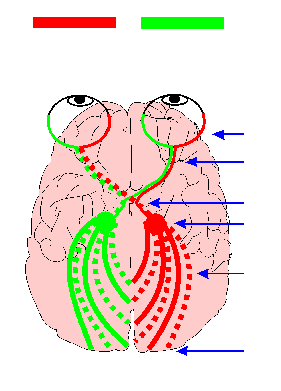 Data Analysis
Decode left/right hemisphere



Improve decoding accuracy
[Speaker Notes: 2 part project
Data analysis


Inspiration:
Retinotopically, all visual info goes to contralateral side of head. We thought at larger visual receptive fields (higher visual cortex), we might pick up some of the ipsilateral receptive field]
Spiking Neural Networks
Information is encoded in spike timing
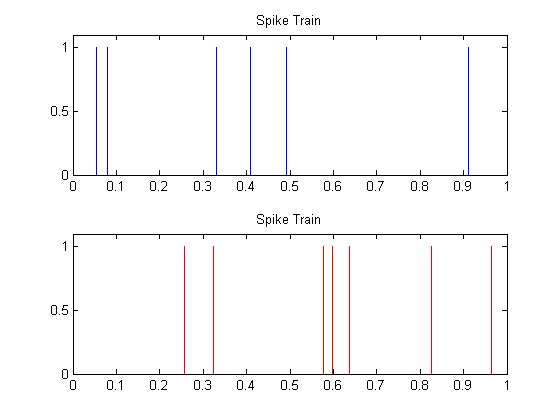 [Speaker Notes: We talk about firing rates of neurons, measured over an interval
Do the individual spikes carry information

Looking for new classification methodologies that weren’t previously tried]
Learning Rule
Remote Supervised Learning (ReSuMe)
Spike Time Dependent Plasticity (STDP) Hebbian learning rule
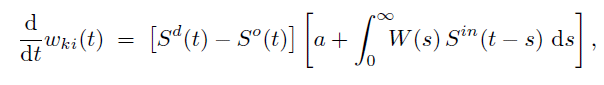 Neural Network Architecture
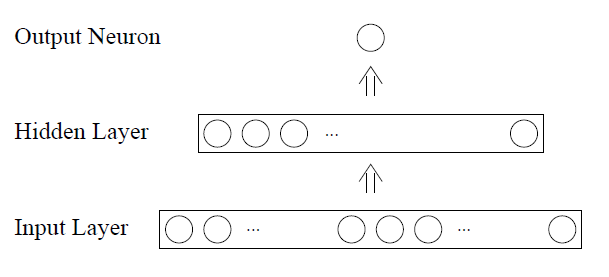 Time Encoding
1497 neurons
0	0.2	0.4	0.6	0.8	1	Voxel Data
50 us	70 us	90 us	110 us	130 us	150 us	Time Value
[Speaker Notes: Input (1467), hidden, output(1)
Feed-forward connections

Tested on 2 layers since we have a linear problem
3 layers: ability to learn non-linearities
Normalize voxel data, round to nearest tenth]
Reconstructions:
All decoders, V1,V2
1x1, V1
1x1, V1-LH
1x1, V1-RH
Stimulus
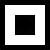 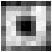 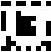 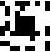 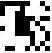 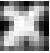 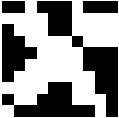 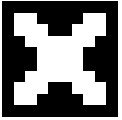 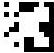 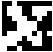 16.08.2013
CoSMo 2013
13
Accuracy of the 1x1 Decoder (V1)
% Correct Classified
V1 – 1x1 decoder
MSE = 0.25
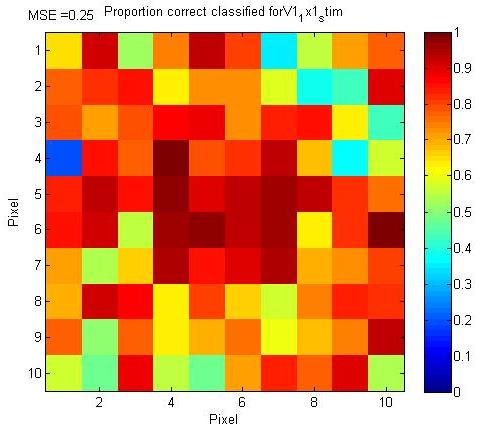 16.08.2013
CoSMo 2013
14
Left vs. Right Hemisphere – V3
V3 – Right HS
V3 – Left HS
MSE = 0.44
MSE = 0.46
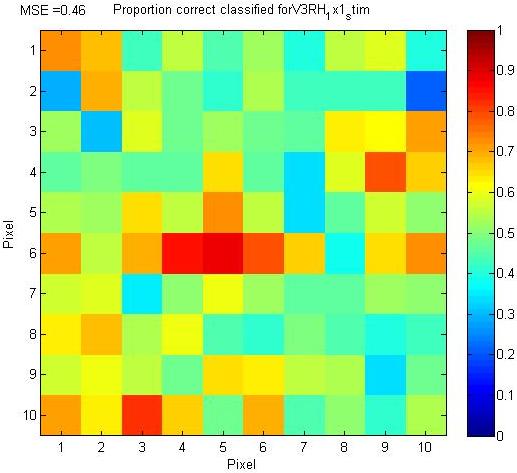 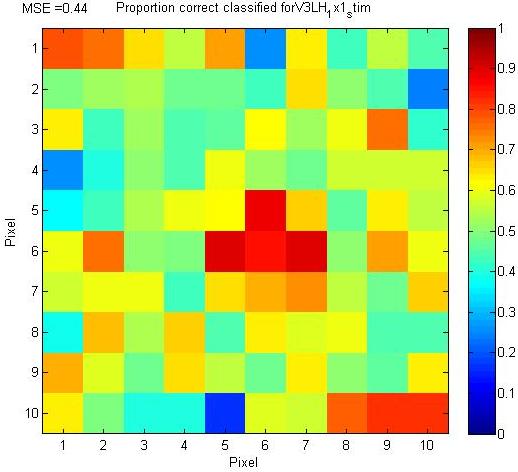 16.08.2013
CoSMo 2013
15
[Speaker Notes: Compare Image Reconstructions after training the algorithm on one hemisphere only.Assumption: RH -> better reconstruction of left imagepart and vice versa.Better at the center (assumably fovea). No difference in left/right
Low accuracy expected, because neurons represent larger areas of the visual field.]
Left vs. Right Hemisphere – V2
V2 – Right HS
V2 – Left HS
MSE = 0.42
MSE = 0.39
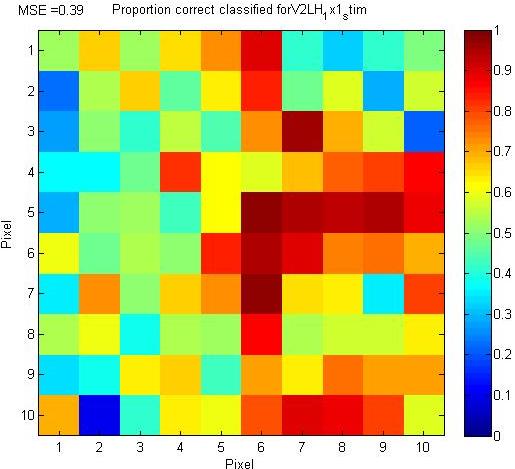 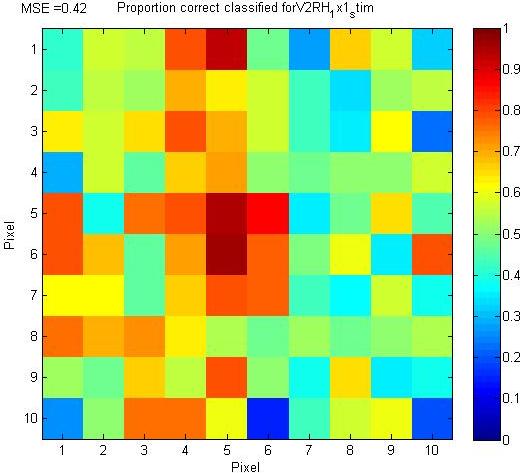 16.08.2013
CoSMo 2013
16
[Speaker Notes: If we go down in the visual pathway]
Left vs. Right Hemisphere – V1
V1 – Right HS
V1 – Left HS
MSE = 0.29
MSE = 0.22
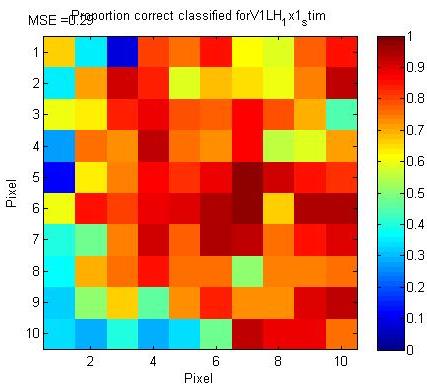 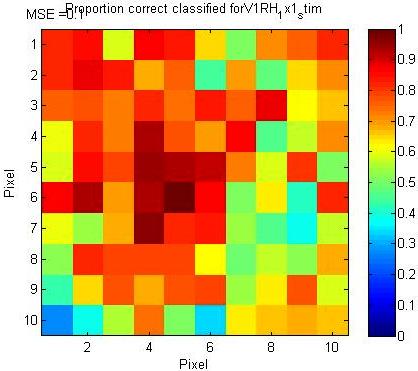 16.08.2013
CoSMo 2013
17
[Speaker Notes: After training on the left hemisphere, the right image is as well better reconstructed and vice versa. But now we also find well reconstructed pixels from ipsilateral activity.
We discussed several possibilites why this might be the case:
Lack of control of visual gaze during the experiment
- Other low level features that are coded in V1 such as orientation
Voxel Correlations (MVPA)
… but we couldnt come up with a final explanation. 
… and didnt have the time to come up with further analysis.]
Future Directions
Using trained Weights of the right hemisphere on voxeldata of the left hemisphere

Different decoders

Horikawa et al. (2013): Neural decoding of visual imagery during sleep.
16.08.2013
CoSMo 2013
18
[Speaker Notes: If we had more time we would have liked to used the trained weights of one hemisphere on the voxeldata of the other hemisphere  (The scientific question: how symmetric are retinotopic maps)]
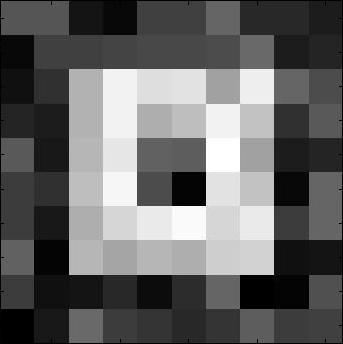 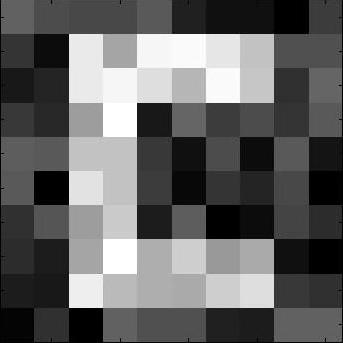 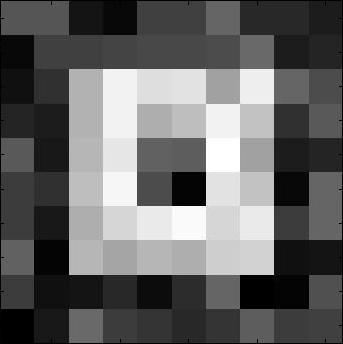 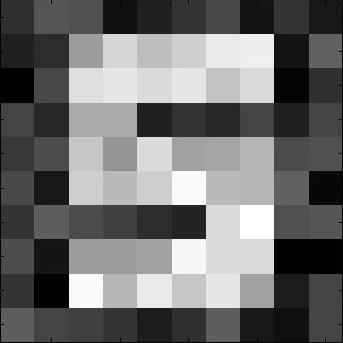 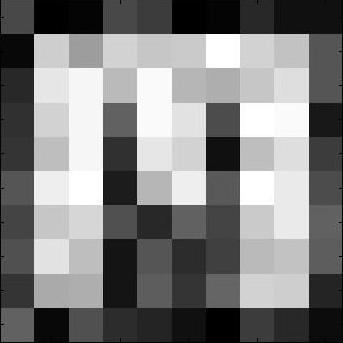 16.08.2013
CoSMo 2013
19
References
Miyawaki, Y., Uchida, H., Yamashita, O., Sato, M., Morito, Y., Tanabe, H. C., Sadato, N., Kamitani, Y. ``Visual image reconstruction from human brain activity using a combination of multi-scale local image decoders,'' Neuron, 60, 915-929 (2008). http://www.youtube.com/watch?v=daY7uO0eftA
Horikawa, T., Tamaki, M., Miyawaki, Y., Kamitani, Y. ``Neural decoding of visual imagery during sleep,'' Science, 340, pp.639 - 642 (2013).
16.08.2013
CoSMo 2013
20